11 Beloved, I urge you as sojourners and exiles to abstain from the passions of the flesh, which wage war against your soul. 12 Keep your conduct among the Gentiles honorable, so that when they speak against you as evildoers, they may see your good deeds and glorify God on the day of visitation.
1 Peter 2:11-12



21 For to this you have been called, because Christ also suffered for you, leaving you an example, so that you might follow in his steps. 
1 Peter 2:21-25
Do not repay evil with evil or insult with insult. On the contrary, repay evil with blessing, because to this you were called so that you may inherit a blessing.
1 Peter 3:9

But even if you should suffer for what is right, you are blessed. 
1 Peter 3:14a

For it is better, if it is God’s will, to suffer for doing good than for doing evil.
1 Peter 3:17
Christians will suffer for doing good because the world we live in is evil.
Suffering for the glory of God, Pt. III
Different People Make a Difference 
(Studies in 1st Peter)
Salvation from a Wicked World
The Gospel: Salvation through Injustice
Jesus “preached to the spirits in prison”?
When Jesus died he offered redemption to lost souls in Hell.
Jesus vicariously preached through Noah’s preaching (see 1:11; 2 Peter 2:4-5, 3:1-7).
The Ascension of Jesus declared absolute victory over all (2 Peter 2:4-5, Jude 1:6).
Salvation from a Wicked World
The Gospel: Salvation through Injustice
Absolute Victory of the Innocent Sufferer
Getting Washed in God’s Salvation
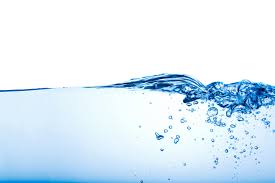 Salvation from Wickedness: 
For Noah, For Christians
Noah was saved “through water” yet was the Ark not necessary in that process?
Understanding Noah’s Salvation
From the wickedness of his world
God’s power (the Flood) = source of salvation
Ark = access point to salvation provided
Both the Water (God’s Power) and the Ark (Noah’s Obedience) were necessary for Salvation!
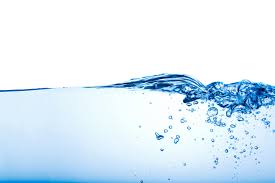 Salvation from Wickedness: 
For Noah, For Christians
Christians are saved “through the Resurrection” of Christ yet the text also clearly says that “baptism now saves you.”
Understanding Our Salvation
To a good conscience
God’s power (the Resurrection) = source of our salvation
Baptism = access point to that salvation
Both the Resurrection (God’s Power) and Baptism (our Obedience) are essential for salvation!
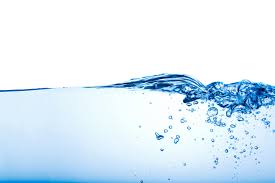 Salvation from Wickedness: 
For Noah, For Christians
From a Wicked World
“through [Flood] water”
Access by the Ark
To a Good Conscience
“through the Resurrection”
Access by Baptism
Power & Obedience  Salvation
Purpose in a Wicked World
Following Christ, Abstaining from Evil (See 1:14-16; 1:22; 2:11-12)
Clashing Perspectives of Christianity and the World
“you have spent enough time in the past”
“live…for the will of God”
“They are surprised that you do not join them”
“They heap abuse on you”
Facing the Fate of Your Life
Godliness in a Wicked World
Prayerful awareness of the realities of life
Cheerful, passionate, strange love
Diligence in sacrificial service to others and God
“so that in everything God will be glorified through Jesus Christ. To Him belong the glory and the power forever and ever. Amen”
1 Peter 4:11